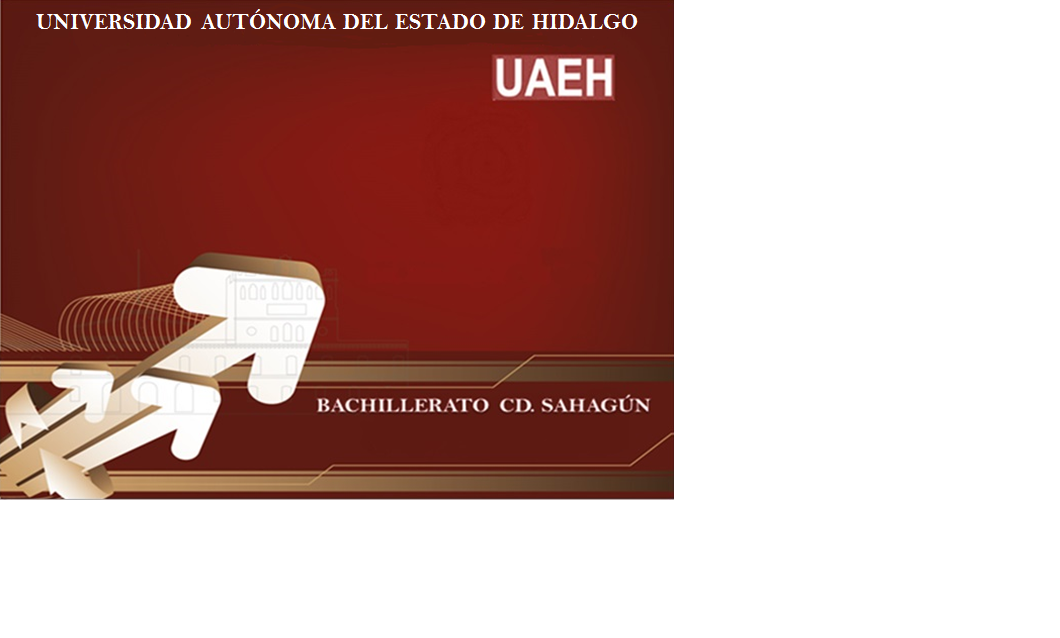 ÁREA ACADÉMICA: ComunicaciónTEMA: Elementos de comunicaciónPROFESOR: L. C. C. Nyxé O. Durán EspinosaPERIODO: enero - junio 2017
TEACHER:
MTE. HEIDI ZAMORA NAVA

SEMESTER:
January – May, 2015
2.1. Elementos ResumenAnaliza, identifica y ejemplifica los elementos que implican la comunicación humana. AbstractIt analyzes, identifies and exemplifies the elements that involve human communication.
Preguntas detonadoras
¿Cuáles con los elementos que componen el acto comunicativo?
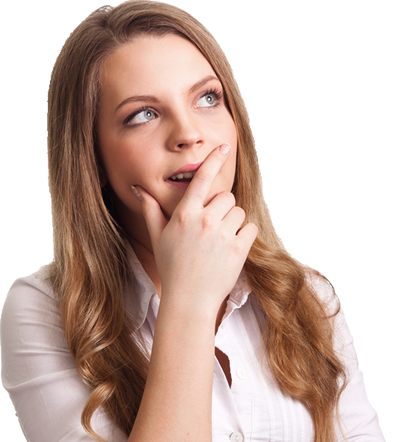 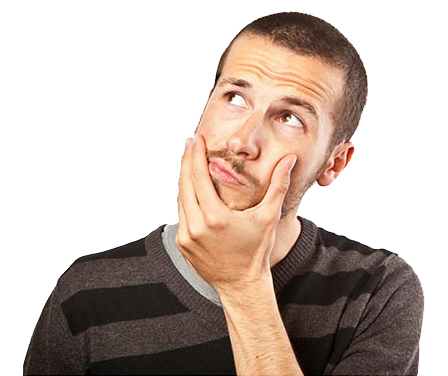 Instrucciones: Completa en el espacio vacío de la tabla el nombre que corresponda a cada elemento de la comunicación.
Utiliza el código de la diapositiva anterior para poder completar el esquema básico de la comunicación
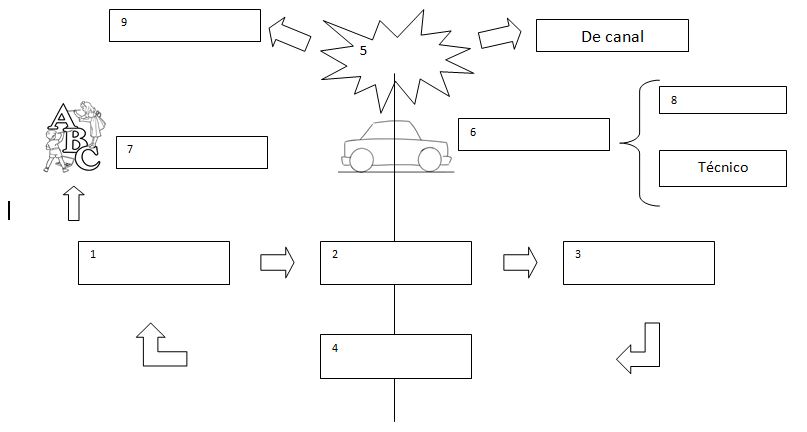 Bibliografía
De la Torre Zermeño, F. J., & De la Torre   
     Hernández, F. (2011). Taller de análisis de la     
     comunicación 1 y 2. México: McGraw-Hill.

González Alonso , C. (2010). Principios básicos de 
     la comunicación . México: Trillas.